Fabric Heart Wreaths
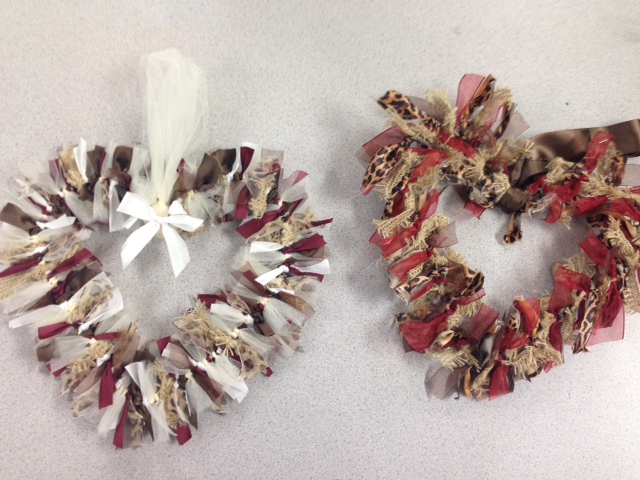 Materials
Fabric strips about 1 to 1 1/2 inch by 5-7 inches long. 
Tulle strips and used about a 3 inch by 4 inches long  
Coat hanger- Have until tomorrow to bring!
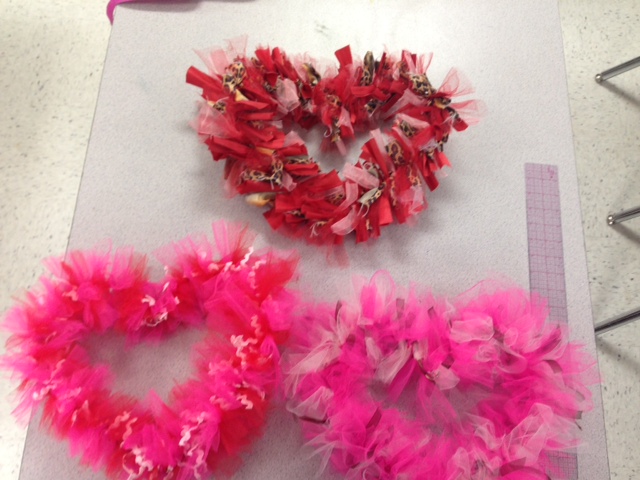 Day 1
Cut the coat hanger’s hook off with wire cutters DO NOT USE SCISSORS!!!

Shape into a heart and tape the connecting pieces with anchor tape
Day 2-3
Pick out your ribbon/fabric and cut into strips about 1 to 1 1/2 inch by 5-7 inches long. Do not go crazy over the length because we will run out of ribbon!

If you picked tulle, cut strips about 3 inches by 4-5 inches long
Day 3-5
Beginning tying a them twice with a simple over and under knot
Fluff them out to look pretty/trim where needed
Reshape hanger as needed
Day 5
Tie the hanger ribbon using a 12 inch piece of tulle ribbon onto the center or hot glue
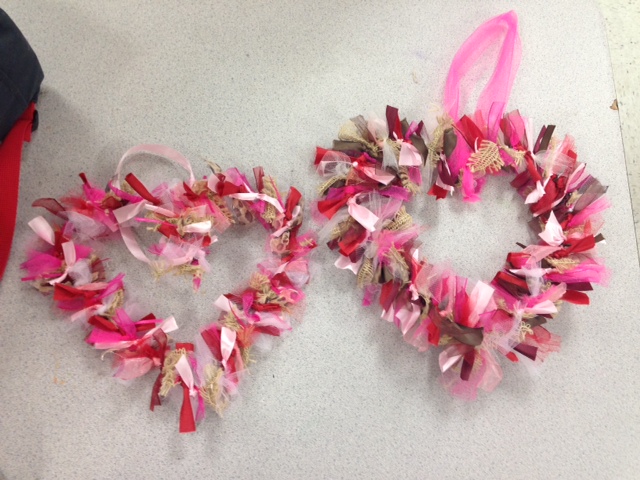 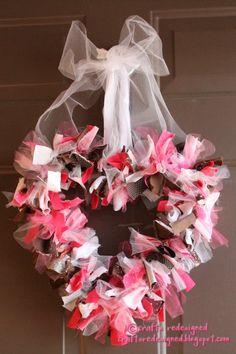